Сысоева Юлия Александровнаучитель математики ГБОУ Школы № 1506 г.Москвы
Презентация к уроку по учебному предмету «Алгебра и начала анализа» в 10 классе на тему «Отбор корней в тригонометрических уравнениях»
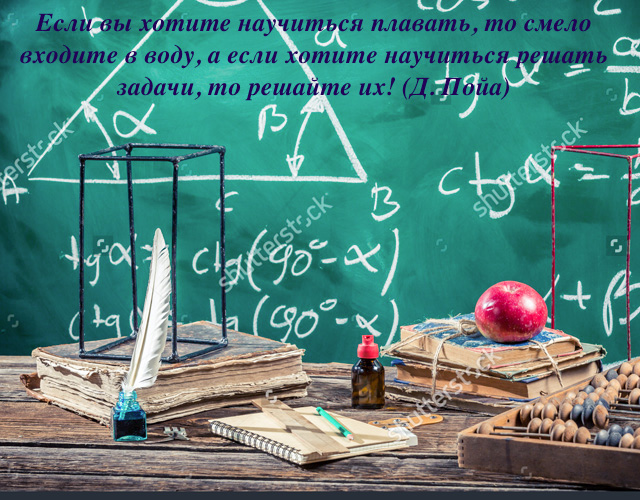 Цели урока
Образовательная:  обобщение и систематизация знаний учащихся по теме «Решение тригонометрических уравнений»; закрепление основных понятий базового уровня; знакомство с тремя способами отбора корней при решении тригонометрических уравнений.
Развивающая:  развитие познавательного интереса, логического мышления, интеллектуальных способностей, формирование математической речи.
Воспитательная: воспитывать интерес к окружающему миру, воспитывать желание учиться и делать открытия, воспитывать умение слушать других.
Для каждого уравнения из своего варианта выберите верный ответ.
Ответы
Посмотрите видеофрагмент о способах отбора корней в тригонометрических уравнениях и ответьте на вопросы:1. Сколько способов отбора корней представлено в видеоролике?2.   Какому из способов Вы отдали бы предпочтение? Почему?
Работа в парах.
Внимание! В случае возникновения сложностей при самостоятельном решении, можно воспользоваться подсказками: на двух следующих слайдах приведено решение уравнения с пропусками, которые надо заполнить.
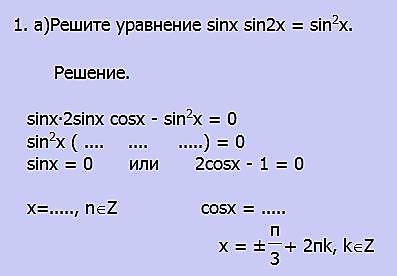 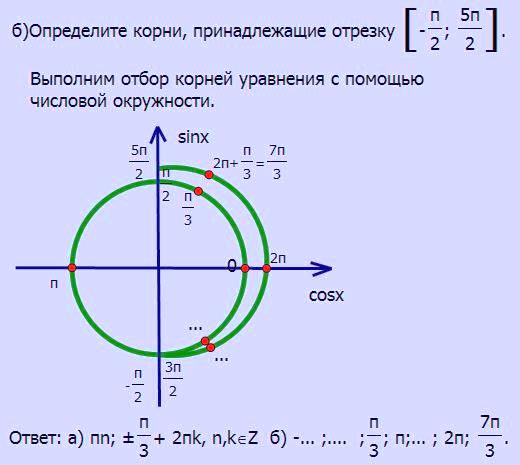 Работа в парах.
Внимание! В случае возникновения сложностей при самостоятельном решении, можно воспользоваться подсказками: на двух следующих слайдах приведено решение уравнения с пропусками, которые надо заполнить.
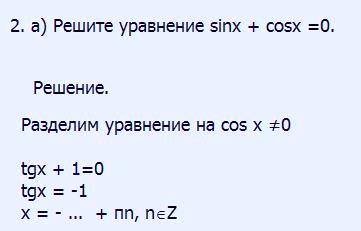 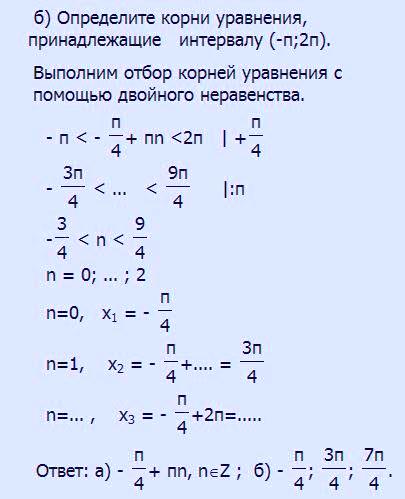 Самостоятельная работа.
Внимание! В случае возникновения сложностей при самостоятельном решении, можно воспользоваться подсказками: на двух следующих слайдах приведено полное решение уравнения.
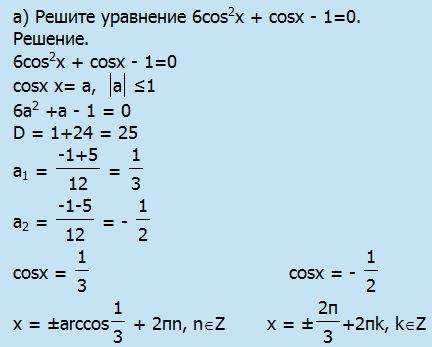 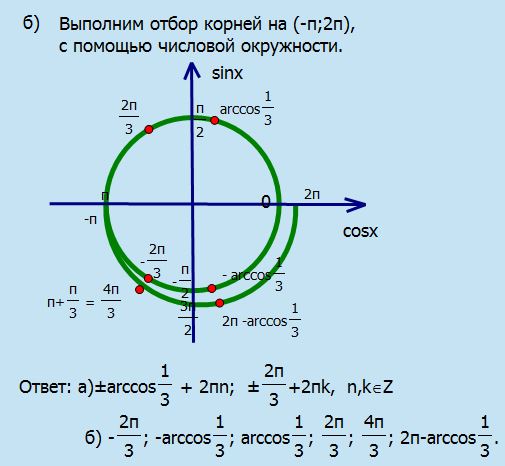 Индивидуальная работа.
Ответы к уравнениям 3,4,5.
Домашнее задание
Ответы на домашнее задание
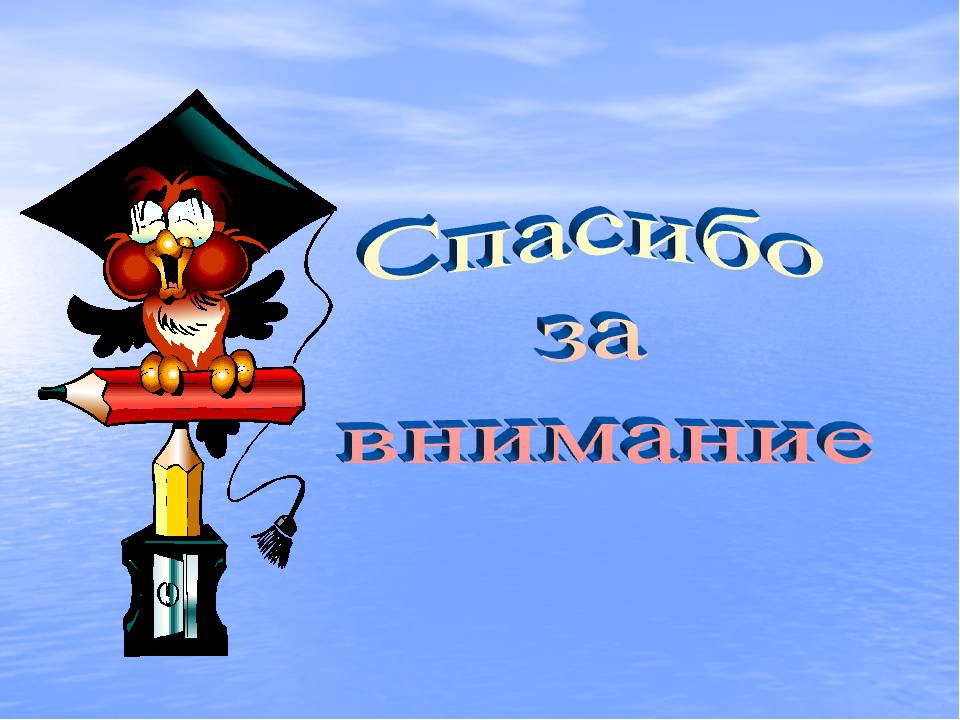